Module d’Endocrinologie
5ème année médecine
Année 2020-2021
Exploration du diabète sucré de découverte récente
Dr.S. BOUDAIRA .
MA. HMRUC
Objectifs Pédagogiques

1- Comment poser le diagnostic du diabète sucré?
2- Chez quel patient faire le test?
3- Comment classer des états diabétiques?
4- Quel bilan à la découverte du DS?
5- Quels examens à réaliser dans le suivi de DS?
Comment poser le diagnostic du diabète sucré?
Les  anomalies  du  métabolisme  glucidique  sont  divisées  en 

Diabète: (DS). 
Intolérance glucosée :(IG).
Hyperglycémie modérée à jeun.

Selon: 

Les résultats de la glycémie à jeun:(GAJ)
 Après hyperglycémie provoquée par voie orale (HGPO )
HbA1c.
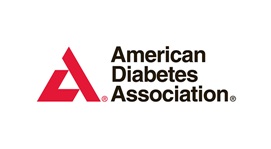 Le Diabète sucré :
Le diagnostic de DS est posé devant 4 situations :

1er cas : signes cliniques évocateurs de DS + glycémie ≥ 2 g/l quel que soit le moment de la journée où le dosage est réalisé.

2ème cas : glycémie à jeun (GAJ) ≥ 1,26 g/l à deux dosages successifs. Le jeûne doit être d’au moins de 8 heures.

3ème cas : glycémie à la 2ème heure d’une HGPO (réalisée avec 75 g de glucose)≥ 2g/l.

 4ème cas : HbA1c ≥ 6,5%. 

Ce dosage doit être répété pour confirmation, en cas d’absence de l’un des critères précédents.
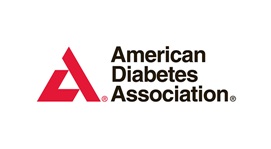 IG:GAJ< 1,26g/l  + glycémie 2h après HGPO entre 1,40 et 1,99 g/l.

L’Hyperglycémie modérée à jeun :GAJ comprise entre 1,0 et 1,25 g/l + glycémie à la 2ème h d’une HGPO < 1,40 g/l.

 A noter que ces troubles de la tolérance glucosée sont des situations de pré-diabète qui peuvent être  aussi  définit  par  une  HbA1c  entre  5,7%  et  6,4%.  
Ces  situations  exposent  au  risque  de développement ultérieur de DS d’où les programmes de prévention qui doivent être menés dès ce stade précoce de la maladie.
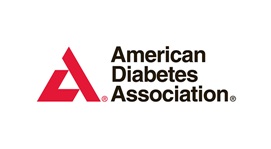 [Speaker Notes: Le  seuil  de  1,26  g/l  correspond  au  seuil  d’apparition  de  complications  spécifiques  du  diabète(rétinopathie) et celui de 1g/l au seuil d’apparition des complications macroangiopathiques.
A noter que ces troubles de la tolérance glucosée sont des situations de pré-diabète qui peuvent être  aussi  définit  par  une  HbA1c  entre  5,7%  et  6,4%.  
Ces  situations  exposent  au  risque  de développement ultérieur de DS d’où les programmes de prévention qui doivent être menés dès ce stade précoce de la maladie]
Comment classer des états diabétiques?
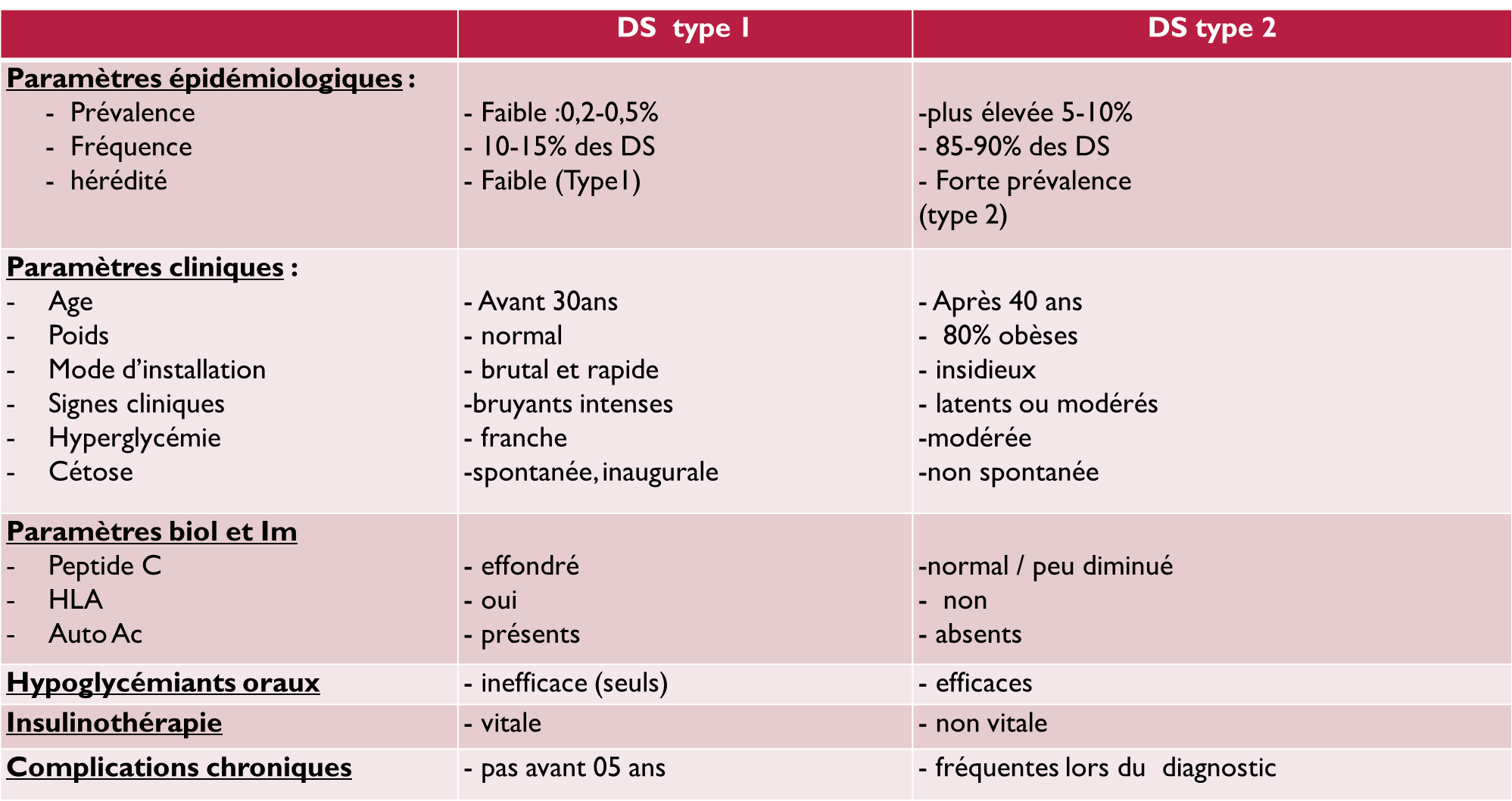 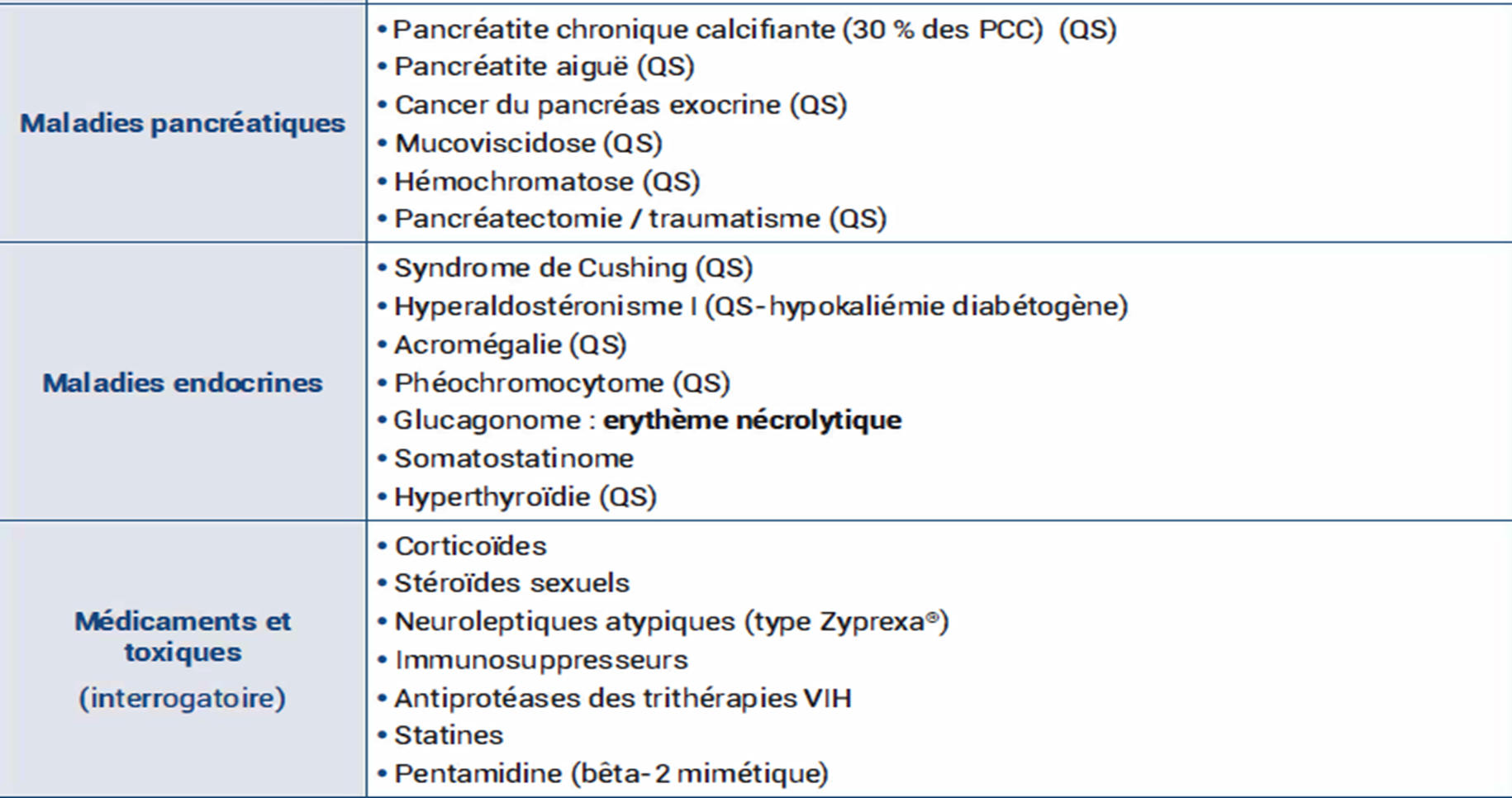 Chez quel patient faire le test?
Patients sans symptômes: 
 A partir de 40 ans
 Tous les 3 ans

Patients avec symptômes: 
 Polyurie, polydipsie.
 Amaigrissement.
 Infections récidivantes ou traînantes.

Patients avec facteur(s) de risque
 IMC > 25 kg/m²
 DS chez parent au 1er degré.
  Atcd de DG ou macrosomie.
 HTA > 140/90.
 Hypertrigly > 2g/L et/ou HDLc < 0,35 g/L.
 Hyperglycémie modérée à jeun.
 Atcd de DS cortico induit ou traitement pouvant entraîner unDS.
 Obésité abdominale (80 pour la femme et 94 pour l’homme).
Quel bilan à la découverte ?
Rechercher :

Les facteurs de risque CVx.
Les autres facteurs de risque.
Les complications (organes cibles).
Les facteurs de risque CVx
Non modifiables:

Antécédents familiaux de maladie CVx précoce : 
IDM ou mort subite avant 55 ans chez le père ou chez un parent du 1er degré de sexe masculin.
IDM ou mort subite avant 65 ans chez la mère ou chez un parent du 1er degré de sexe féminin.
Antécédents familiaux d'AVC constitué avant 45 ans.

Âge et sexe : 
Homme de 50 ans ou plus.
Femme de 60 ans ou plus.
Les autres facteurs de risque
Modifiables:
Tabagisme actuel ou arrêté depuis moins de 3ans.
HTA permanente traitée ou non.
HDL-cholestérol < 0,40 g/L (1,0 mmol/L). 
Obésité abdominale .
Sédentarité.
Consommation excessive d'alcool (> 3 verres de vin par jour).

Spécifiques:
Microalbuminurie (> 30 mg/24 h), macro protéinurie, IR.
Mauvais équilibre glycémique.
Diabète sucré type 2.
Les complications à rechercher
Atteinte des organes cibles

Œil.
Rein.
Neuro.
CVx.
Pied.
Foyers infectieux.
Les complications à rechercher
Macro Angiopathie : 

Examen CVx complet (TA debout et couché +++ , les pouls, souffles carotidiens ).
 ECG de repos.
 IPS = index de pression systolique.
 Bilan lipidique complet (CT, TG, HDL, LDL).
Rechercher les Fr cv  (tabac, TA, ... ).
Doppler des mbres inferieurs et les tronc supra aortique : orienter par la clinique.
[Speaker Notes: Macro Angiopathie :  Cardiovasculaires
 Examen cardiovasculaire complet (prise de TA debout et couché +++ , rechercher les pouls, souffles carotidiens 
 ECG de repos
 IPS = index de pression systolique
 Bilan lipidique complet (CT, TG, HDL, LDL) et dépistage des Fr cv  (tabac, TA, ... )
Doppler des mbres inferieurs et les tronc supra aortique : orienter par la clinique]
Micro angiopathie :
Ophtalmologiques:
Examen ophtalmologique : FO,LAF, TO, AV. Angiographie. 
Rénales
Créat plas (Clcréat),Ionogramme,Pr à la BU +/-,Microalb, Protéinurie des 24h,ECBU.
Neurologiques
EMG non recommandé (sauf forme atypique).
 Examen des pieds: 
Examen cutané ,examen neurologique (test au monofilament et au diapason, réflexes) et vasculaire.
Examen morphologique (déformations, appuis anormaux).

Sites infectieux
Examen cutané complet.
Examen bucco-dentaire.
Examen uro-génital.
[Speaker Notes: Micro angiopathie :

Ophtalmologiques:
• Examen ophtalmologique bilatéral et comparatif complet : fond d’œil  , lampe a fente, tonus oculaire , acuité visuelle
• Angiographie à la fluorescéine : en cas d'anomalies au fond d’œil

 Rénales
• Créatinine plasmatique avec calcul de la clearance de la créatinine : DFG
• Protéinurie à la BU +/- recherche d'une microalbuminurie (rapport albuminurie/créatininurie) si protéinurie négative ou confirmation par protéinurie des 24 heures si protéinurie positive. Neurologiques
• Examen neurologique (y compris pied et appareils concernés par la neuropathie végétative)
• EMG non recommandé (sauf forme atypique)

 Examen des pieds: 
• Examen cutané (hyperkératose, plaies, intertrigo)
• Examen neurologique (test au monofilament et au diapason, réflexes)
• Examen vasculaire (température cutanée, aspect, pouls périphériques, IPS)
• Examen morphologique (déformations, appuis anormaux)
• Examen du chaussage +++

Sites infectieux
• Examen cutané complet
• Examen stomatologique ou bucco-dentaire et surtout parodontologique
• Examen uro-génital (dont gynécologique)]
Quels examens à réaliser dans le suivi de DS?
Les examens à faire dans le suivi du diabète
Beaucoup d’examens sont à faire en fonction des complications et du stade du diabète.
Certains sont systématiques.
Examens systématiques du suivi

HbA1c tous les 3 mois.
FO tous les ans.
ECG de repos tous les ans.
GAJ veineuse tous les 3 mois.
Microalbuminurie tous les ans.
Créatininémie + Cl creat tous les ans.
EchoD des MI tous les 5 ans si sujet à risque.
Sans oublier de demander de l’aide ++++
Les avis spécialisés si besoin.
Cardiologue.
Médecin vasculaire.
Radiologue.
Néphrologue.
Neurologue.
Psychiatre, psychologue.
Diététicien.
Tabacologue.
Cas clinique
Monsieur B.A, âgé de  55  ans, consulte aux pavillon des urgences pour: 
Un syndrome polyuro- polydipsique  évoluant depuis quelques mois  et une asthénie profonde évoluant  depuis une semaine. 

Quel sera votre conduite à tenir?
L’ interrogatoire
Cette  personne   est marié et père de 3EVBP
Exerce  une  fonction  de  secrétariat  dans  un  bureau  administratif d'entreprise. 

 ATCD 
Personnels: 
Hypertendu depuis 5 ans sous : Bisoprolol 5 mg/j . 
Tabagic actif: 1 paquet/j depuis 15 ans. 
Il dit ne pratiquer aucune activité sportive  particulière.
Pas de notion de prise de mdcts diabétogènes.
                
Familiaux:      
DT2: chez la mère et un frère.
Hypothyroïdie  Iaire chez la sœur sous Lévothyrox.
Examen clinique:

Patient conscient ,BEG, BCCM.
Asthénie depuis une semaine. 
Poids : 90  kg  pour  une  taille  de  172  cm  BMI:30,42; TT: 106 cm.
Poids antérieur:95kg.
TA = 160/90 mm hg, FC: 76 bat/min, T°: 37°C, Fr: 14cycles/min

Le reste de l’examen est sans particularités.  
 
Quels bilans réaliserez vous en urgence?
Bilan d’urgence:

CU:G ++ A - P - S - L- N - DU: 2020.
Dextro: 3,2 g/l.
Gly : 3,5 g/l . 
Ionogramme: 	Na+  138 mEq/l (130-137).
			K+  4,3mEq/l	(3,5-5,5).
Urée= 0,40mg/l 			(0,20-0,45).
Créat= 9,6 mg/l		(5-12).
FNS: GB: 8000 elts, Hb: 13g/dl, Plt: 300000 elts. 

Quel diagnostique suspectez vous devant ce tableau clinico biologiques ?
Il s’agit  d’ un diabète sucré : SPUPD, asthénie, perte pondérale ,Gly ≥ 2g/L et la glucosurie.

Quels sont les bilans à demander?
Rechercher :
Bilan de confirmation du diagnostic.
Classer ce DS.
Les facteurs de risque CVx.
Les complications (organes cibles).
Bilan de confirmation:
GAJ=2,5g/l.
HbA1c=7,5%.

Compléter le bilan:  
 Cholestérol total = 2,50 g/l. 
Triglycéride = 1,80 g/l.
HDL-cholestérol  = 0,38 g/l.
LDL-cholestérol = 1,76 g/l.

CC : DS+ Hyperlipidemie
Type de DS: DT2 primaire:

Age de découverte: 55 ans.
Circonstance ce découverte.
Début non cétosique.
Signes cliniques modérés. 
ATCDS familiaux de DS.
Obésité. 
Pas prise médicamenteuse ni pathologies sous jacente.
Les facteurs de risque CVx

Tabagique.
HTA.
Obese.
Sédentaire.
DT2.
Dyslipidémie.
Bilan des complications dégénératives
Consultation ophtalmo: FO
Chez les DT2  dés la découverte du DS.
Chez les DT1  Après 5 ans évolution.
Bilan rénal: Urée, Créat  (Clcréa), Microalb, prurie ,ECBU.
ECG de repos.
Consultation cardio avec bilan à la recherche d’une ischémie myocardique chez le sujet à risque élevé.
EchoD des MI à la recherche d’AOMI si un des 2 critères :
>40 ans
Diabète évoluant depuis plus de 20 ans
A refaire tous les 5 ans au moins
Examen neuro.
Examen des pieds+++.
PEC
Objectifs
•Equilibre glycemique.
•Recherche, traitement et prevention des complications.
•Suivi  au long cours et observance.

Moyens
Mesures hygieno-dietetiques.
Education therapeutique du patient.
Traitements medicamenteux de DS: ADO.
Trt de l’HTA + dyslipidemie .
Contrôle des facteurs de risque CVx : arrêt de tabac, réduction de poids, lutter contre la sédentarité ,activité physique régulière…..
Merci pour votre attention